CMPUT 312 Intro Robotics & Mechatronics: Trajectory PlanningControl
Slides from Prof. A. De Luca - lecture notes (Robotics 1)
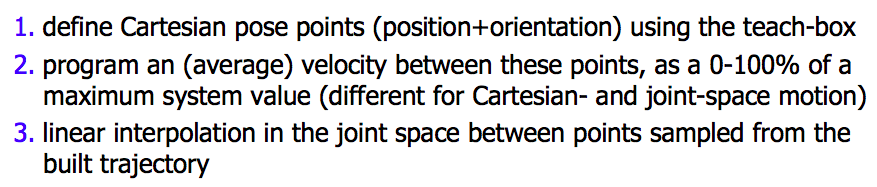 From Task to Trajectory
Example
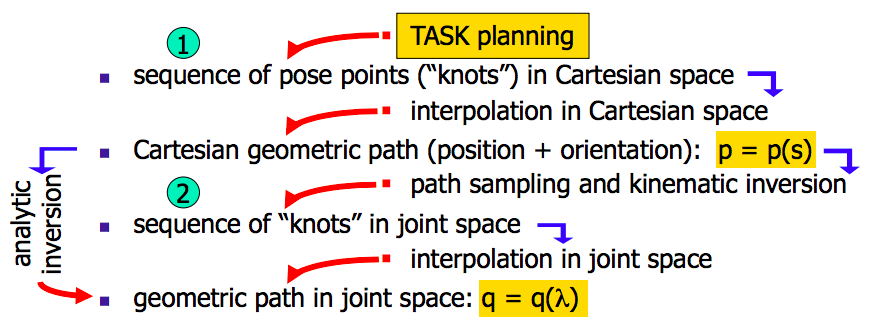 Cartesian vs. Joint Trajectory planning
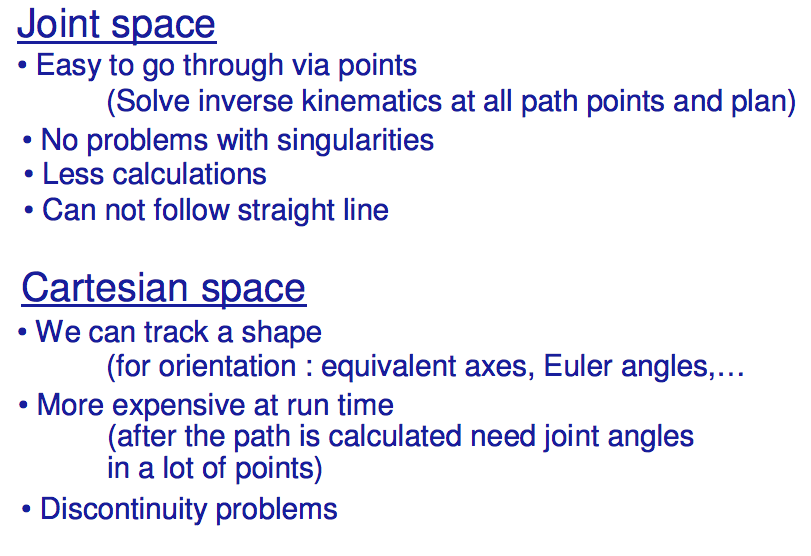 Difficulties in Cartesian Space
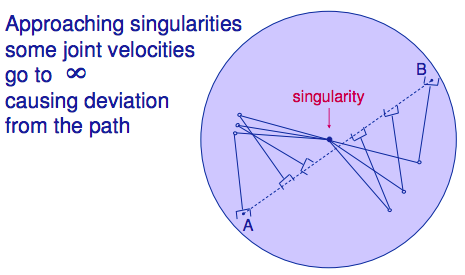 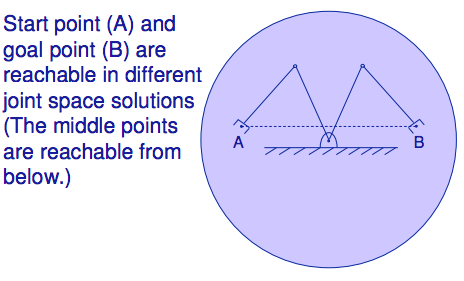 Trajectory Planning in any space:
Cubic Polynomial
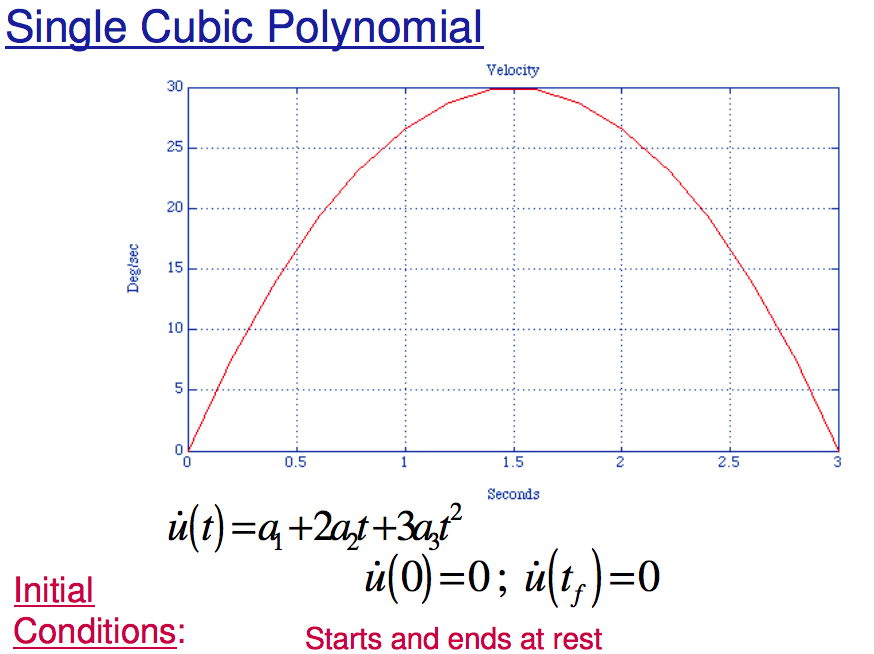 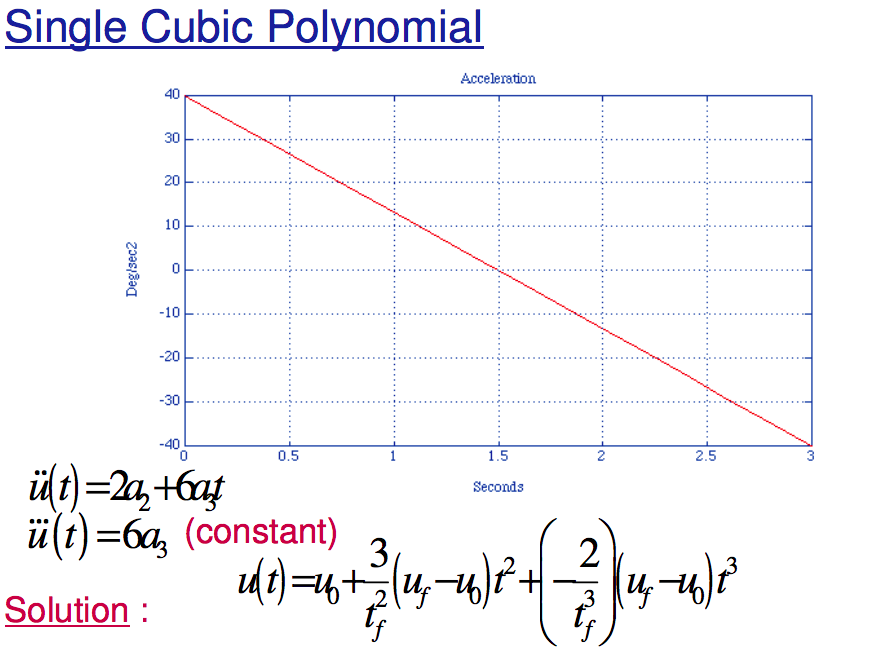 3rd order >> still non-zero accelerations
use higher order polynomials (5th  , 7th , …)
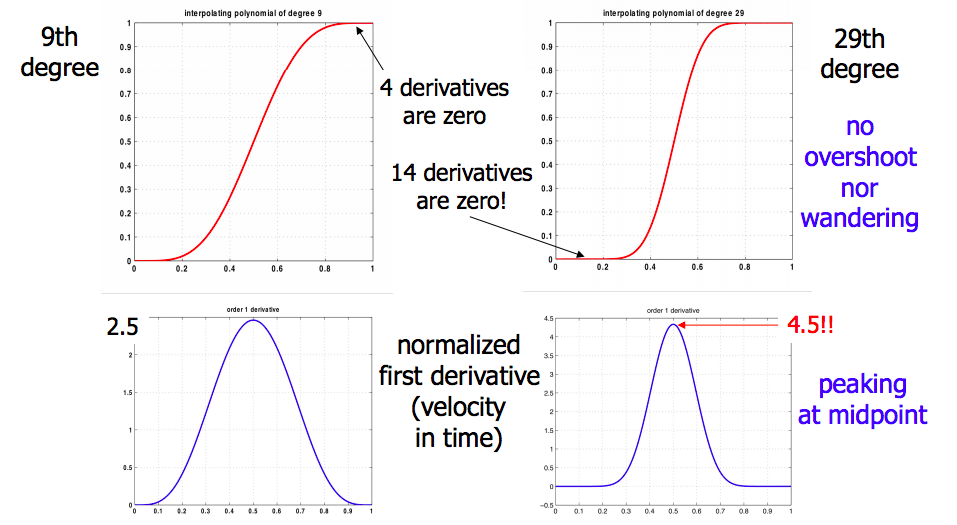 higher order polynomials  >> computationally more expensive
hard to handle N way-points.
oscillations arise out of the interpolation points (wandering)
practical solution >> spline
Problem: interpolate N knots, with continuity up to the second derivative ?
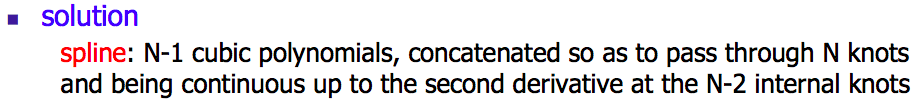 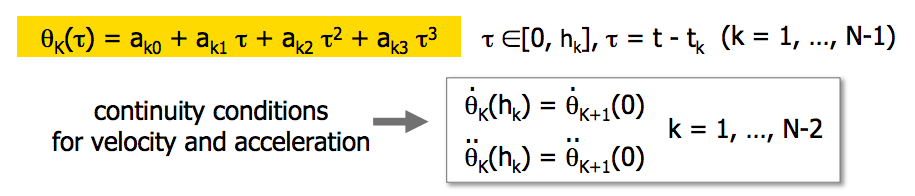 Algorithmic Implementation
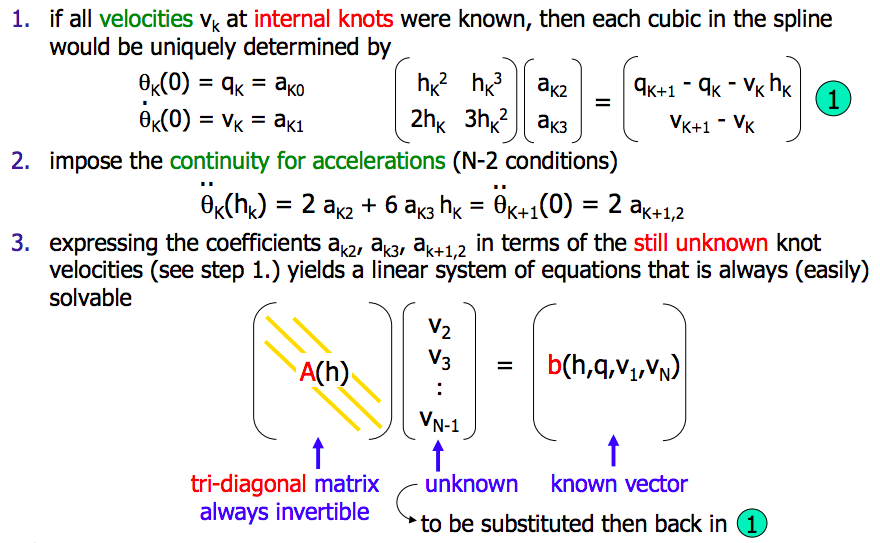 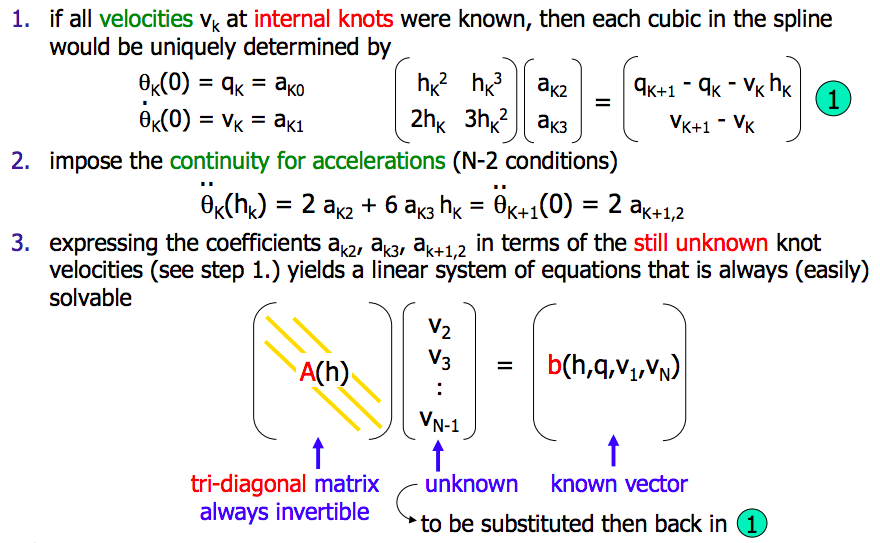 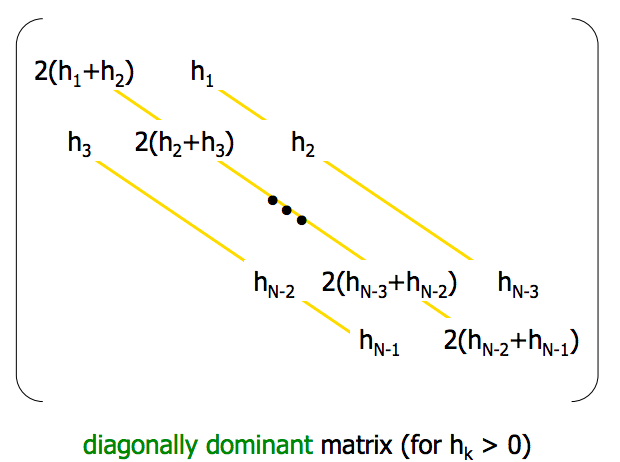 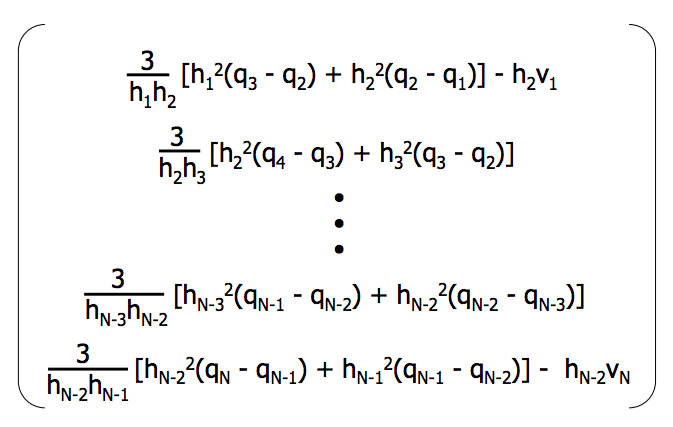 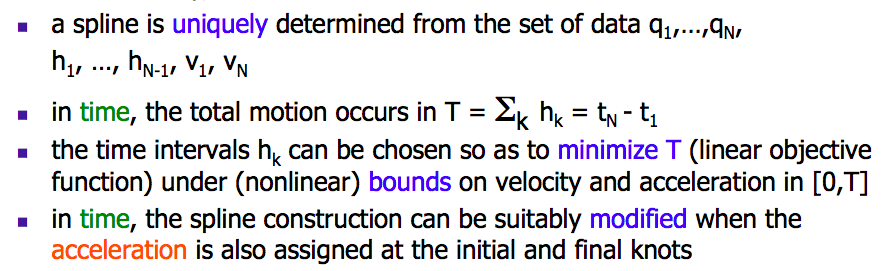 Example
Obstacle Avoidance
Learning from demonstration